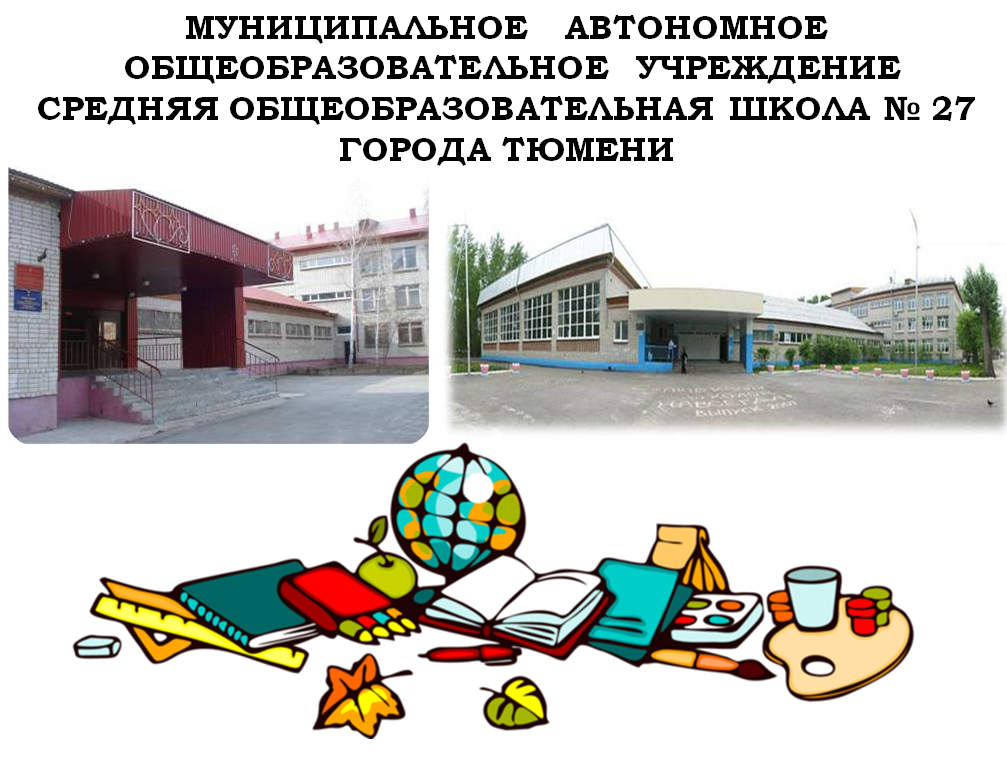 Феденко Оксана Борисовна, директор школы
ДО
ПОСЛЕ
Контактная информация
Телефон: 8 (3452) 33 17 39; электронная почта: school27@mail.ru